BÀI MỞ ĐẦU
HÒA NHẬP VÀO MÔI TRƯỜNG MỚI
Nhận biết được nội dung 
cơ bản của sách giáo khoa 
Ngữ văn 6
01
Biết được một số phương pháp học tập môn Ngữ văn
02
YÊU CẦU CẦN ĐẠT
Biết lập kế hoạch câu lạc bộ đọc sách
03
Có trách nhiệm với việc học tập của bản thân
04
I. NÓI VÀ NGHE
Chia sẻ cảm nghĩ về 
môi trường Trung học cơ sở
1. Viết cảm nghĩ của em về môi trường học tập mới
Em có cảm xúc gì khi bước vào trường Trung học Cơ sở?
Điều gì là thuận lợi với em trong môi trường mới?
Điều gì là thử thách với em trong môi trường mới?
2. Chia sẻ ý kiến với các bạn
II. ĐỌC
Văn bản 
“Khám phá một chặng hành trình...”
1. nội dung cơ bản của sách giáo khoa ngữ văn 6
Bài mở đầu: Hòa nhập vào môi trường mới
Bài 6: Điểm tựa tinh thần
Bài 7: Gia đình yêu thương
Bài 1: Lắng nghe lịch sử nước mình
Bài 8: Những góc nhìn cuộc sống
Bài 2: Miền cổ tích
Bài 9: Nuôi dưỡng tâm hồn
Bài 3: Vẻ đẹp quê hương
Bài 10: Mẹ thiên nhiên
Bài 4: Những trải nghiệm trong đời
Bài kết: Bạn sẽ giải quyết việc này như thế nào?
Bài 5: Trò chuyện cùng  thiên nhiên
1. nội dung cơ bản của sách giáo khoa ngữ văn 6
Bài 1: Lắng nghe lịch sử nước mình

Bài 2: Miền cổ tích

Bài 3: Vẻ đẹp quê hương

Bài 4: Những trải nghiệm trong đời

Bài 5: Trò chuyện cùng thiên nhiên

Bài 6: Điểm tựa tinh thần

Bài 7: Gia đình yêu thương

Bài 8: Những góc nhìn cuộc sống

Bài 9: Nuôi dưỡng tâm hồn

Bài 10: Mẹ thiên nhiên
Bài mở đầu: Hòa nhập vào môi trường mới
Tìm hiểu xã hội
Tìm hiểu bản thân
Tìm hiểu thiên nhiên
Bài 1: Lắng nghe lịch sử nước mình
Bài 4: Những trải nghiệm trong đời
Bài 5: Trò chuyện cùng  thiên nhiên
Bài 2: Miền cổ tích
Bài 6: Điểm tựa tinh thần
Bài 3: Vẻ đẹp quê hương
Bài 10: Mẹ thiên nhiên
Bài 7: Gia đình yêu thương
Bài 9: Nuôi dưỡng tâm hồn
Bài 8: Những góc nhìn cuộc sống
Bài kết: Bạn sẽ giải quyết việc này như thế nào?
EM YÊU VĂN HỌC
2. Phương pháp học tập môn Ngữ văn
Sử dụng sổ tay Ngữ văn
Sưu tầm video, tranh ảnh, bài hát về bài học
Tạo nhóm thảo luận môn học
Làm thẻ thông tin
Thực hiện các sản phẩm sáng tạo
Câu lạc bộ đọc sách
III. VIẾT
Lập kế hoạch HOẠT ĐỘNG 
câu lạc bộ đọc sách
Thành lập nhóm
Đọc sách theo phân công
Sinh hoạt câu lạc bộ
Trách nhiệm học tập của bản thân
“Bạn hoàn toàn chịu trách nhiệm tất cả về con người bạn, tất cả mọi thứ bạn có và tất cả những gì bạn sẽ trở thành.” (Brian Tracy)
Mỗi ngày đến trường là một ngày vui
Chủ động
Ý thức
Kỷ luật
Tinh thần trách nhiệm
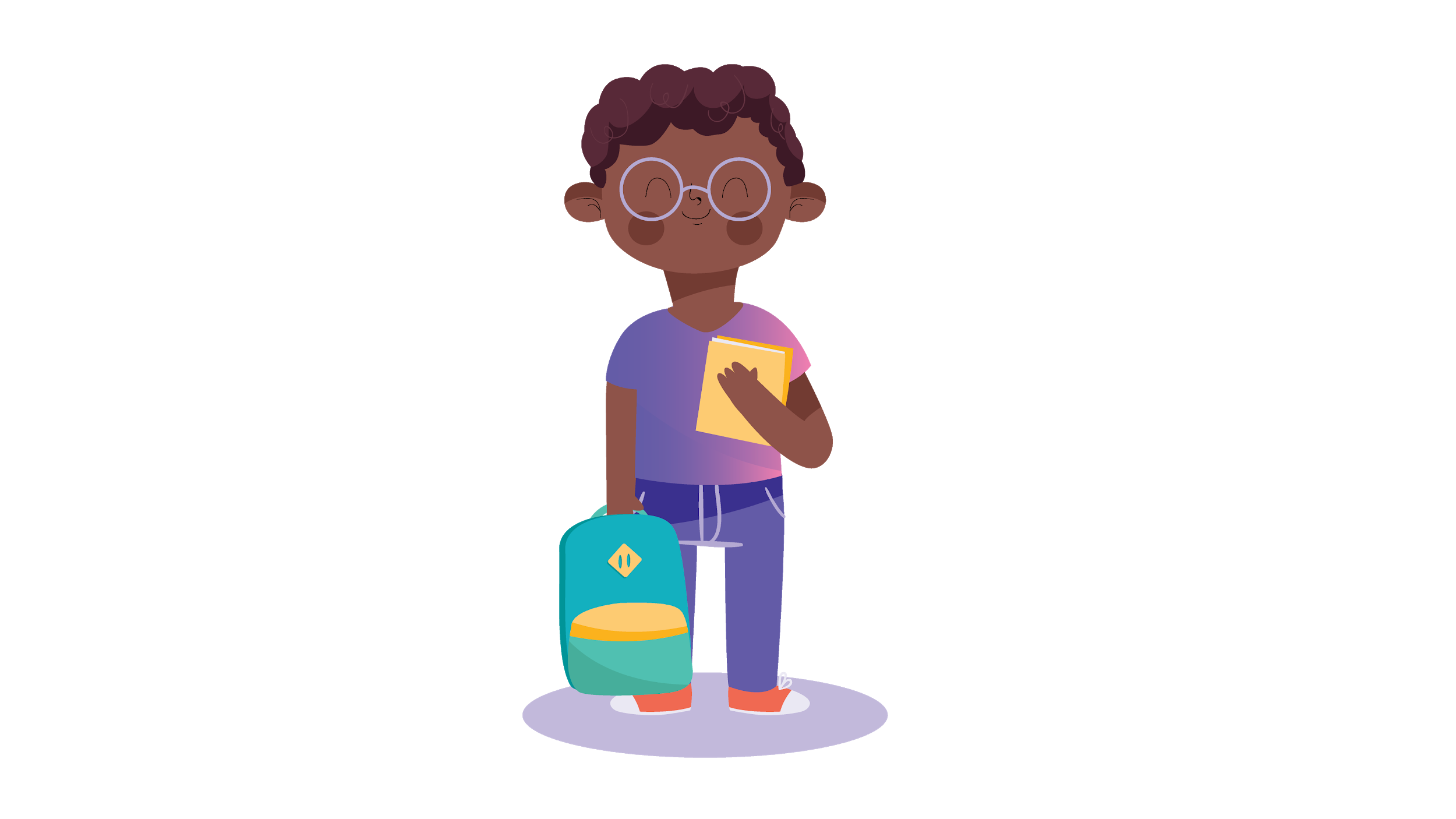 THANK you!